Koliesko
Vypracovala : Mgr. Mihaliková, Spojená škola Ul. J. Kollára 3, Nové Mesto nad Váhom
Postup výroby kolieska
Drevené koliesko bude slúžiť na rozvoj jemnej motoriky, obrazotvornosti,sústredenosti,precvičo-vanie trpezlivosti, na hodinách matematiky, slovenského jazyka a literatúry, pracovného vyučovania.
Nájdeme si vhodné drievko
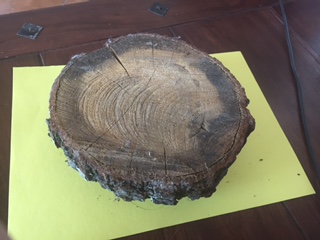 Do drievka natlčieme klinčeky
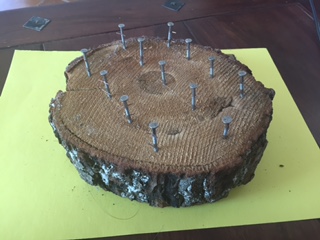 Po natlčení klinčekov môžeme navliekať bavlnku
Vytvor geometrické tvary –trojuholník, štvorec
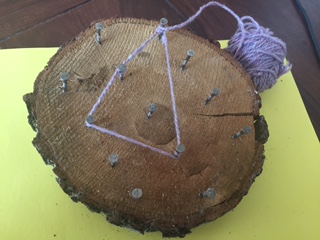 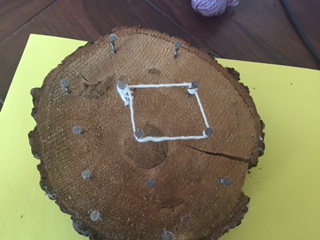 Namotávaj bavlnky podľa fantázie
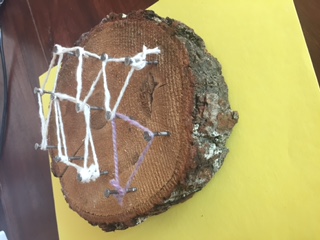 Koliesko využijeme na hodinách matematiky pri numerácii, sčitovaní a odčitovaní. použijeme to čo máme k dispozícii(fazuľky, cestoviny,vajíčka)
Vlož správny počet fazuliek a cestovín
Vlož správny počet vajíčok a spočítaj2+3=
Koliesko využijeme aj na hodinách SJL-opakovanie hlások-navleč hlásku V,R
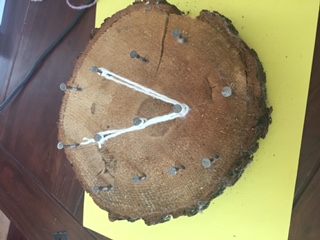 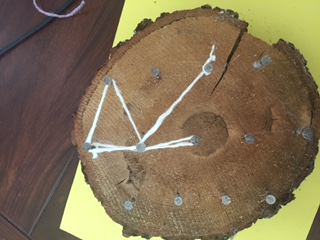 Toto koliesko sa dá využiť na množstvo spôsobov ja som načrtla iba niekoľko . Je už len na vašej fantázii ako ho využiť.
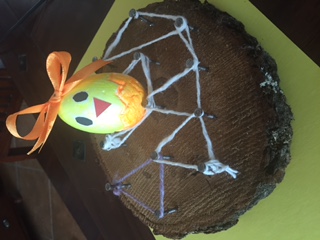 S pozdravom Mgr. Mihaliková